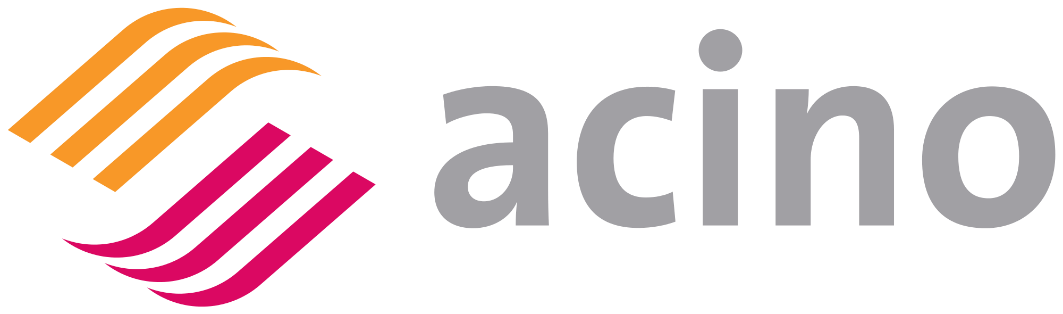 Сайзен® – известное имя в новой лекарственной форме
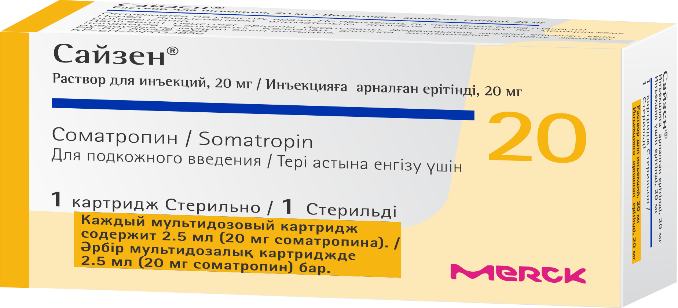 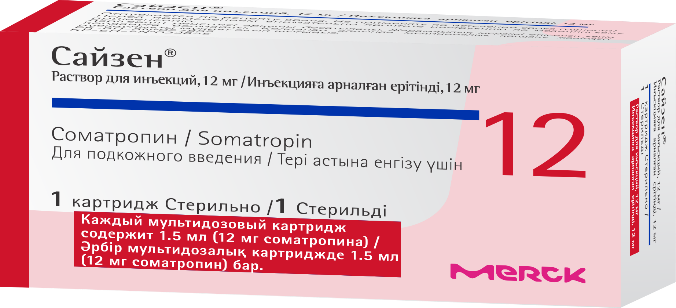 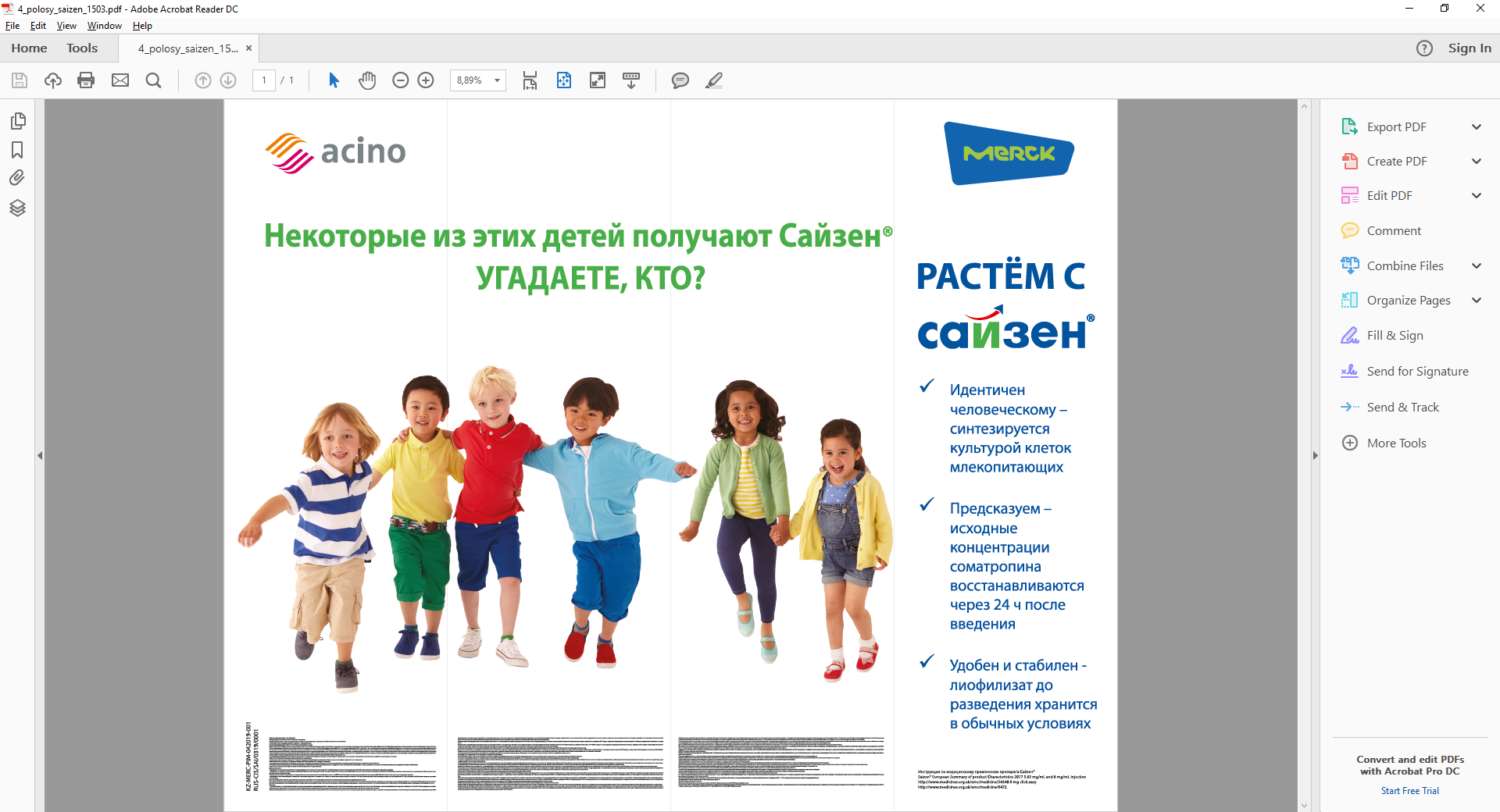 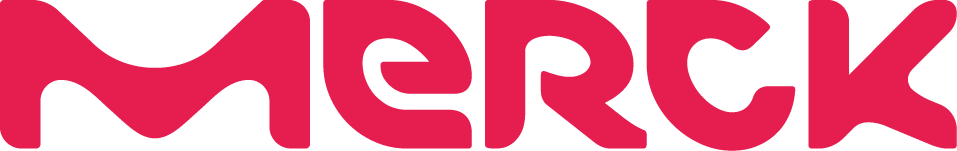 KZ-SAI-00004
KZ-SAIZ-EIM-062021-019
Сайзен® – прежнее качество, 
удобная форма
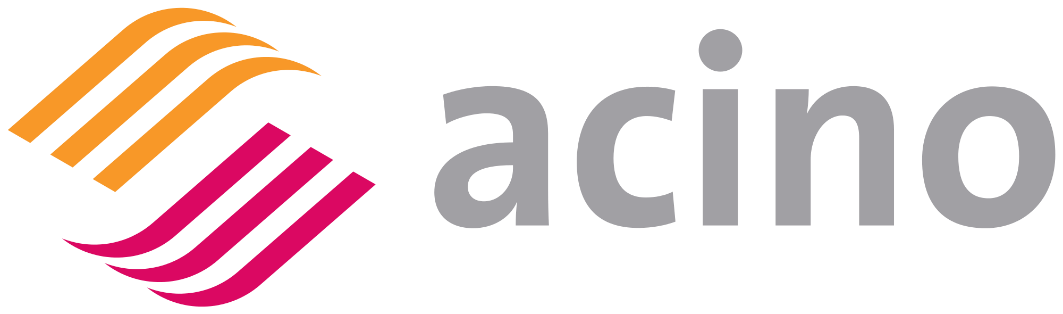 Не требует разведения

Возможность замены картриджа один раз в 28 дней

После первого использования шприц-ручка с картриджем до 7 дней может находиться вне холодильника при температуре не более 25оС  

Удобная шприц-ручка для введения
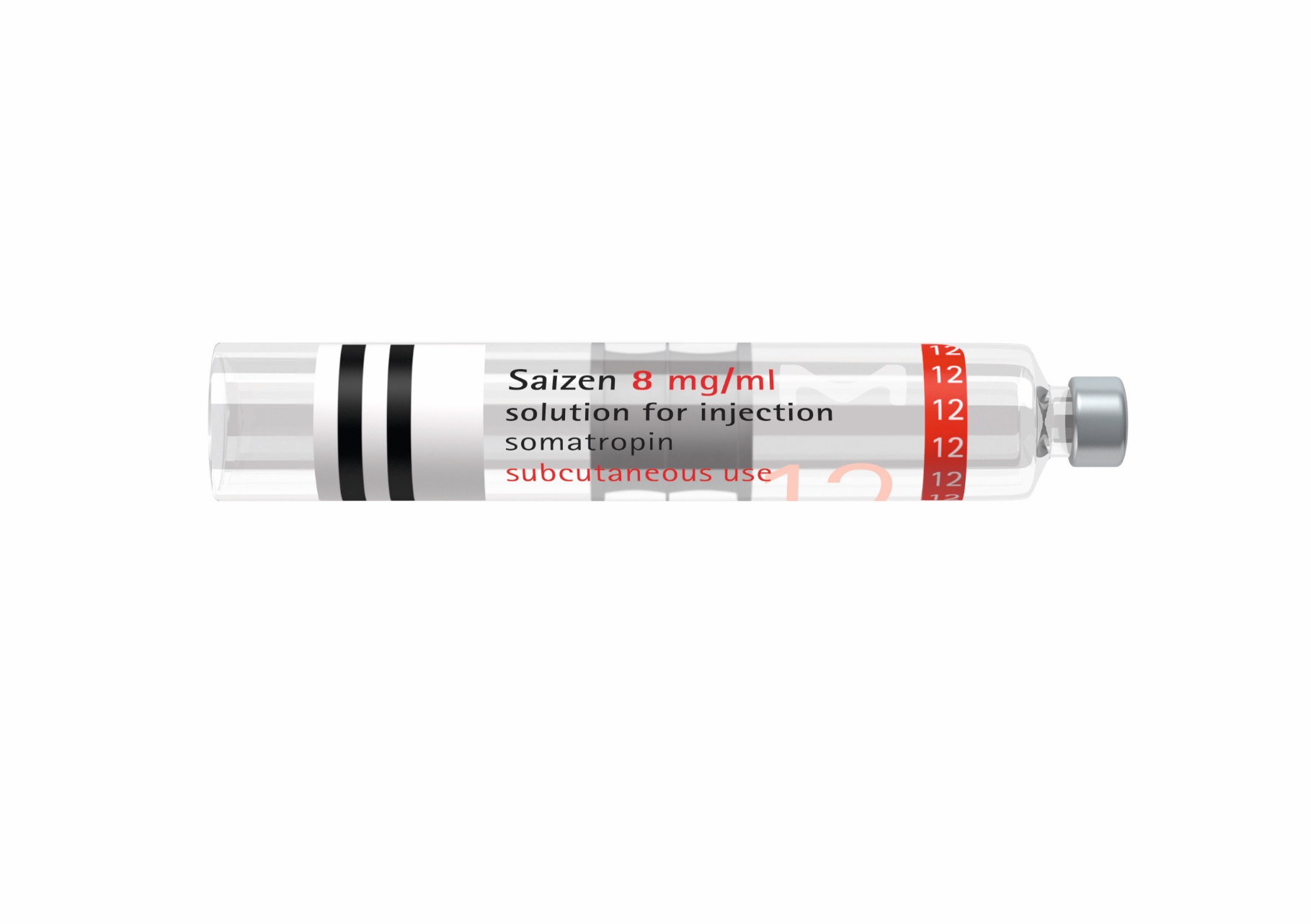 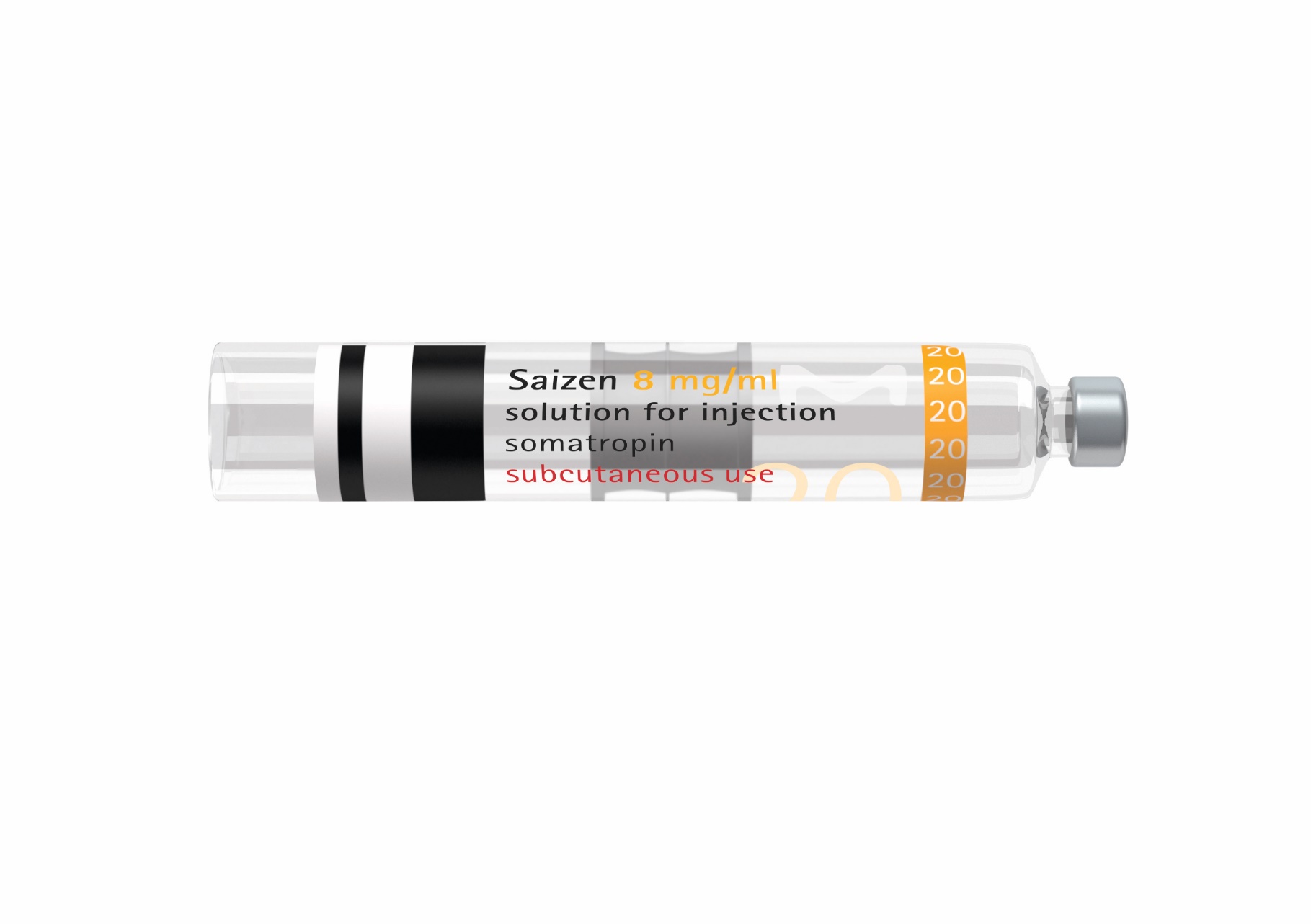 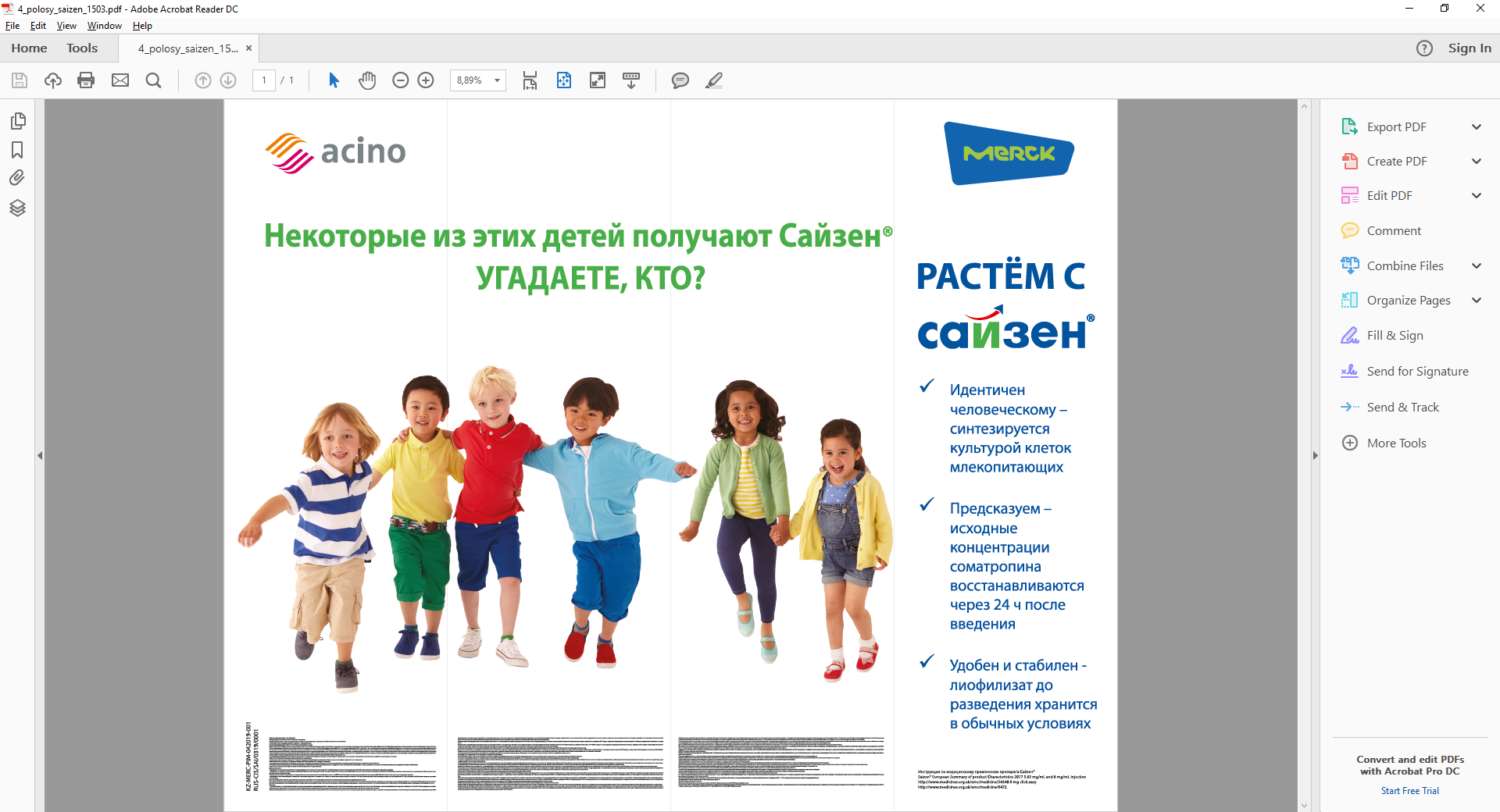 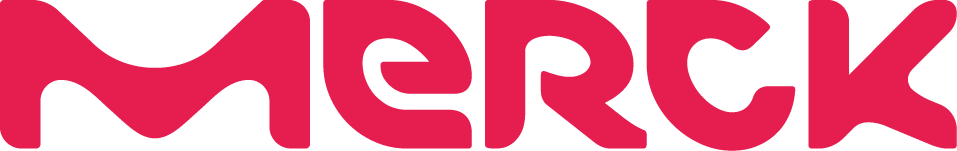 Инструкция по медицинскому применению
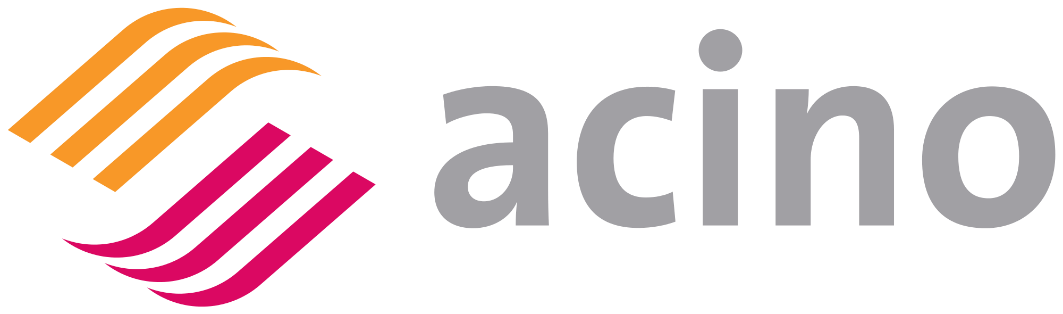 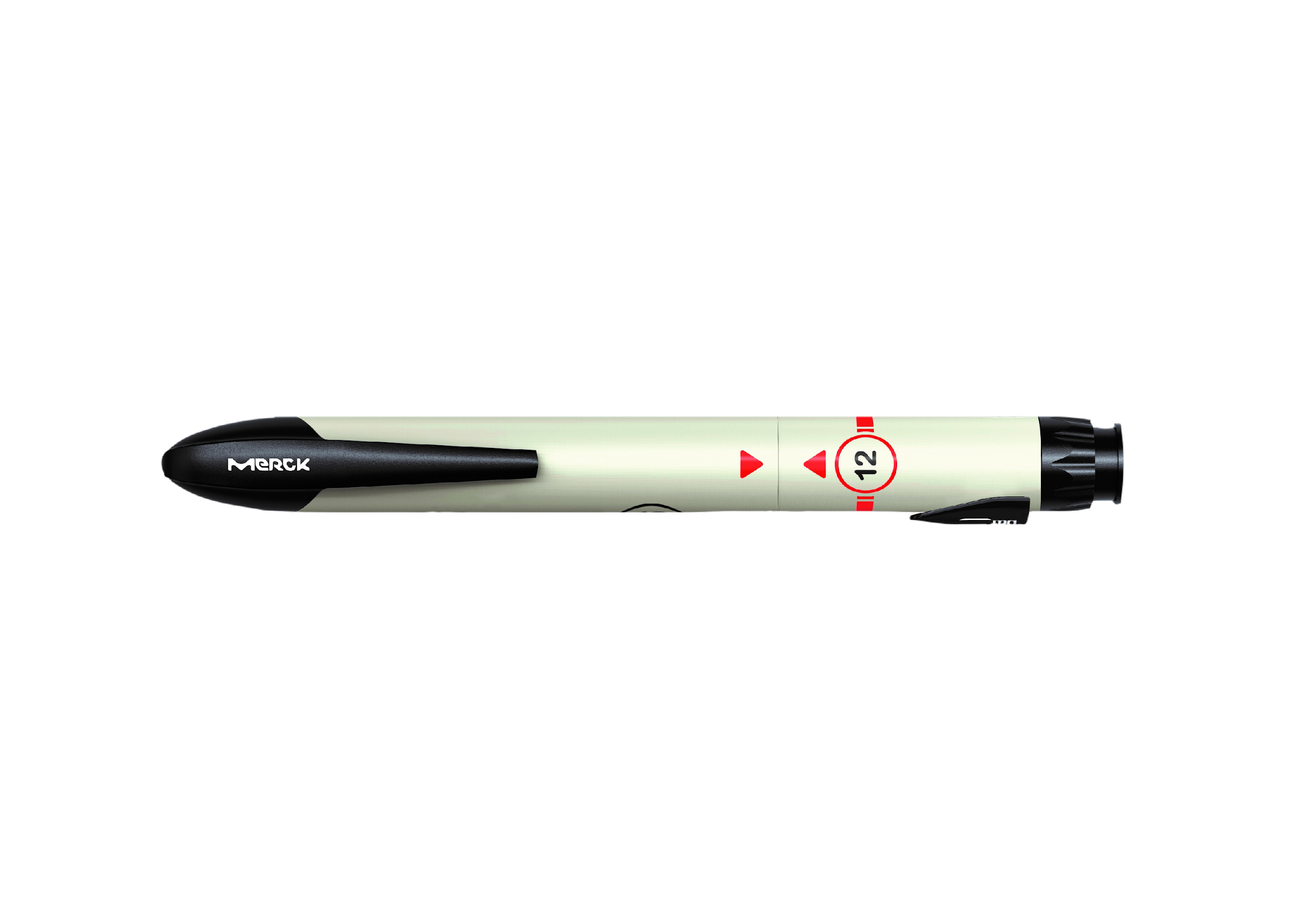 ПРОСТАЯ И УДОБНАЯ
НОВАЯ ШПРИЦ-РУЧКА
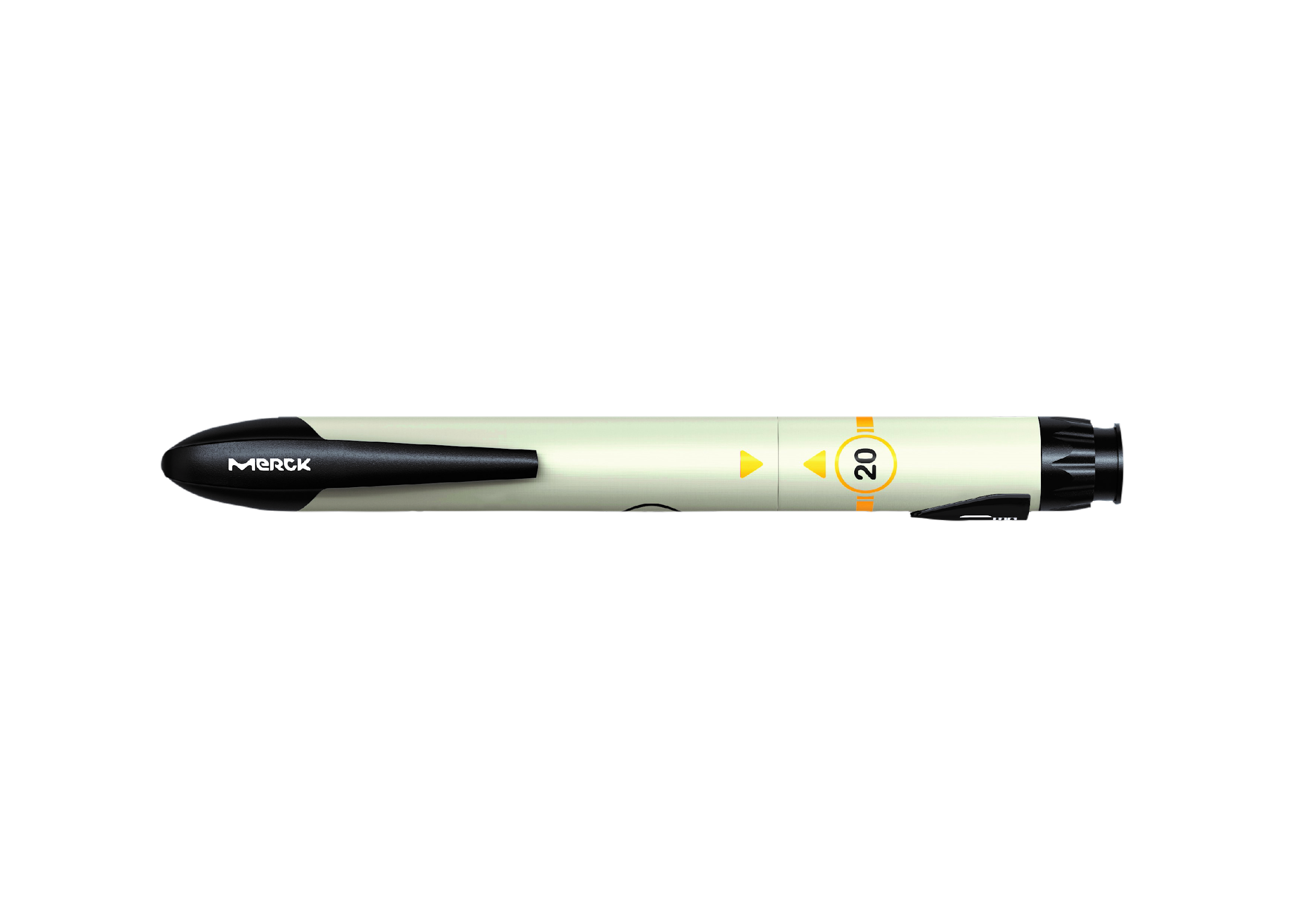 aluetta
Компания Мерк с 1989 года работает над улучшением качества жизни пациентов с низкорослостью.
Новая шприц-ручка aluetta для препарата
Сайзен® была специально  разработана для пациентов и их родителей,  которые ценят компактные, портативные, простые в применении и практичные устройства для введения препаратов1.
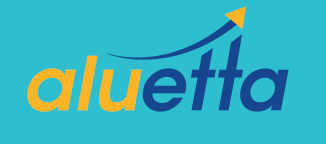 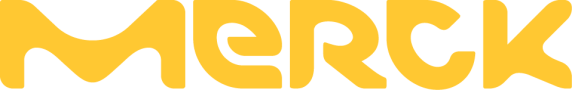 Краткая инструкция по применению препарата Сайзен®
Торговое название 
Сайзен® 
Международное непатентованное название 
Соматропин
Лекарственная форма, дозировка
Раствор для инъекций, 6 мг, 12 мг, 20 мг
Показания к применению
Дети и подростки:
- Нарушение роста у детей, вызванное уменьшением или отсутствием секреции эндогенного гормона роста.
- Нарушение роста у девочек с дисгенезией гонад (синдром Тернера), подтвержденной хромосомным анализом.
- Нарушение роста у препубертатных детей из-за хронической почечной недостаточности (ХПН).
- Нарушение роста (текущий рост SDS (standard deviation score – индекс стандартного отклонения) < -2,5 и скорректированный по родителям рост SDS < -1) у невысоких детей, родившихся малыми для внутриутробного возраста (SGA) с массой и/или ростом при рождении менее -2 SD, у которых не наблюдался догоняющий рост (HV SDS < 0 в течение последнего года) к 4 годам или позже.
Взрослые:
- Заместительная терапия у взрослых с выраженным дефицитом гормона роста, диагностированным одним динамическим тестом на дефицит гормона роста. Пациенты также должны соответствовать следующим критериям:
- Начало в детском возрасте:
Пациенты, у которых был диагностирован дефицит гормона роста в детском возрасте, должны быть повторно протестированы, а их дефицит гормона роста подтвержден до начала заместительной терапии препаратом Сайзен®. 
- Начало во взрослом возрасте:
Пациенты должны иметь дефицит гормона роста в результате гипоталамического или гипофизарного заболевания и хотя бы один диагноз дефицита другого гормона (за исключением пролактина) и подвергаться адекватной заместительной терапии до начала заместительной терапии с использованием гормона роста.
Противопоказания
- повышенная чувствительность к активному веществу или какому-либо вспомогательному веществу
- соматропин не следует применять для стимулирования роста у детей с закрытыми эпифизами/с заращением эпифизарных зон роста
- неоплазия (впервые выявленная или рецидивирующая), любые существующие новообразования должны быть неактивны. Внутричерепные опухоли должны быть неактивными, а противоопухолевая терапия должна быть завершена до начала лечения гормоном роста. Лечение следует прекратить, если есть признаки роста опухоли
- пролиферативная или пред-пролиферативная диабетическая ретинопатия
- при острых неотложных состояниях, развившихся в результате осложнений операций на открытом сердце, в брюшной полости, множественных травм в результате несчастного случая, острой дыхательной недостаточности или других подобных состояниях 
- у детей с хронической болезнью почек, лечение соматропином следует прекратить при трансплантации почек
Для пациентов на диете c низким содержанием углеводов и с сахарным диабетом необходимо учитывать содержание сахарозы: в 1 картридже 6 мг/1,03 мл – 77,3 мг; в 1 картридже 12 мг/1,5 мл – 112,5 мг, в 1 картридже 20 мг/2,5 мл –187,5 мг.
Рекомендации по применению
Режим дозирования 
Рекомендуется вводить Сайзен® перед сном в соответствии со следующими рекомендациями по дозировке:
Дети и подростки:
Дозировка препарата Сайзен® должна определяться индивидуально для каждого пациента на основании площади поверхности тела или массы тела.
- Нарушение роста из-за ненадлежащей эндогенной секреции гормона роста: 0,7-1,0 мг/м2 площади поверхности тела в день или 0,025-0,035 мг/кг массы тела в день путем подкожного введения.
- Нарушение роста у девочек из-за дисгенезии гонад (синдром Тернера): 1,4 мг/м2 площади поверхности тела в день или 0,045-0,050 мг/кг массы тела в день путем подкожного введения.
Сопутствующая терапия неандрогенными анаболическими стероидами у пациентов с синдромом Тернера может усилить ответ роста.
- Нарушение роста у препубертатных детей из-за хронической почечной недостаточности (ХПН): 1,4 мг/м2 площади поверхности тела в день, приблизительно 0,045-0,050 мг/кг массы тела в день путем подкожного введения.
- Нарушение роста у невысоких детей, рожденных малыми для внутриутробного возраста (SGA): рекомендуемая суточная доза составляет 0,035 мг/кг массы тела (или 1 мг/м2/день) путем подкожного введения.
Лечение следует прекратить после того, как пациент достигнет удовлетворительного роста взрослого человека или после заращения эпифизарных зон роста.
Для лечения нарушения роста у невысоких детей, родившихся с малой массой, продолжать терапию обычно рекомендуется до достижения конечного роста. Лечение следует прекратить после первого года, если SDS скорости роста ниже +1. Лечение следует прекратить при достижении конечного роста (определяемого для скорости роста < 2 см/год), и если требуется подтверждение, составляет ли костный возраст > 14 лет (девочки) или > 16 лет (мальчики), что соответствует закрытию эпифизарных пластин роста.
Взрослые:
- Дефицит гормона роста у взрослых
В начале лечения соматропином рекомендуются низкие дозы 0,15-0,3 мг, назначаемые в виде ежедневной подкожной инъекции. Дозу следует регулировать поэтапно, контролируя значения инсулиноподобного фактора роста 1 (ИФР-1). Рекомендуемая конечная доза гормона роста редко превышает 1,0 мг/день. В общем случае следует вводить самую низкую эффективную дозу. 
Женщинам могут потребоваться более высокие дозы, чем мужчинам, при этом у мужчин со временем возрастает чувствительность к ИФР-1. 
Описание нежелательных реакций
До 10% пациентов могут испытывать покраснение и зуд в месте инъекции.
Побочные действия препарата систематизированы в зависимости от частоты встречаемости, с использованием следующей классификации: очень часто (≥1 / 10), часто (≥1/100 до <1/10), нечасто (≥ 1/1000 до <1/100), редко (≥1/10 000 до <1/1000), очень редко (<1/10000), частота неизвестна (не может быть оценена по имеющимся данным).
В рамках каждой частотной группы нежелательные эффекты представлены в порядке уменьшения серьезности.
Часто (≥1/100, <1/10)
- головная боль, синдром запястного канала (у взрослых)
- у взрослых: задержка жидкости, периферический отек, скованность, артралгия, миалгия, парестезия
- нарушения в месте введения, локализованная липоатрофия, которой можно избежать, изменяя место введения
Нечасто (≥1/1000, <1/100) 
- идиопатическая интракраниальная гипертензия (доброкачественная интракраниальная гипертензия), синдром запястного канала (у детей)
- у детей: задержка жидкости, периферический отек, скованность, артралгия, миалгия, парестезия
- гинекомастия
Форма выпуска и упаковка
По 1,03 мл, 1,5 мл и 2,5 мл препарата разливают в картриджи вместимостью 3 мл из бесцветного стекла гидролитического класса I (ЕФ*), укупоренные бромобутиловым поршнем с одной стороны и бромобутиловым диском и алюминиевой крышкой, которая прикрепляет диск к картриджу, с другой стороны. По 1 картриджу помещают в поддон.
По 1 поддону с 1 картриджем вместе с инструкцией по медицинскому применению на казахском и русском языках помещают в пачку из картона.
Условия хранения
При температуре от 2оС до 8оС (в холодильнике) в оригинальной упаковке в защищенном от света месте. Не замораживать!
Хранить в недоступном для детей месте!
Срок хранения
2 года. После первого использования картридж должен оставаться в шприц-ручке и храниться при температуре от 2оС до 8оС (в холодильнике) не более 28 суток, из которых до 7 дней шприц-ручка может находиться вне холодильника при температуре не более 25оС.
Любые неиспользованные остатки препарата следует выбросить по истечении 28 дней после вскрытия картриджа. Не применять по истечении срока годности!
Условия отпуска из аптек
По рецепту
Регистрационные удостоверения: РК-БП-5№023854, РК-БП-5№023855, РК-БП-5№023856 от 12.10.2018, действительны до 12.10.2023.
Производитель: Мерк Сероно С.п.А., Виа делле Магнолие 15 (р-н Индустриальная зона), 70026 Модуньо (Бари), Италия
Наименование, адрес и контактные данные (телефон, факс, электронная почта) организации на территории Республики Казахстан, принимающей претензии (предложения)  по качеству лекарственных  средств  от потребителей и  ответственной за пострегистрационное наблюдение за безопасностью лекарственного средства 
ТОО «Ацино Каз», Республика Казахстан, 050010, г. Алматы, ул. Бегалина, 136 «А», Тел: +7 (727) 291 61 51, факс: +7 (727) 291 61 51, E-mail: PV-KAZ@acino.swiss
Полная информация содержится в инструкции по медицинскому применению препарата.
Информация для медицинских и фармацевтических работников, для размещения в специализированных изданиях для медицинских учреждений и врачей, а также для распространения на семинарах, конференциях, симпозиумах по медицинской тематике.
Перед назначением и применением внимательно прочитайте инструкцию по медицинскому применению